Кружок «Happy English»
Руководитель кружка 
Михеева Светлана Александровна
Цель - создание условий для успешного развития у ребенка лингвистических способностей и первого опыта элементарных навыков говорения.
Для воспитанников от 5 до 8 лет
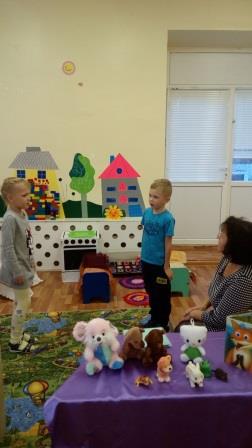 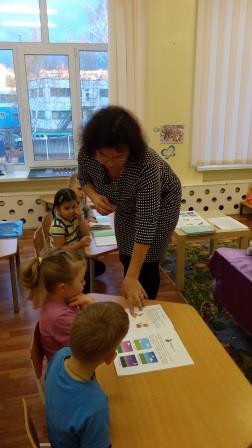 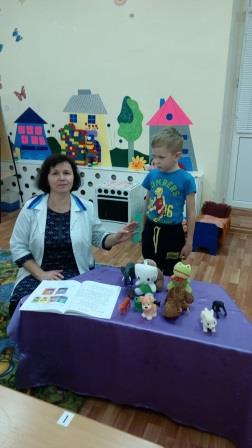